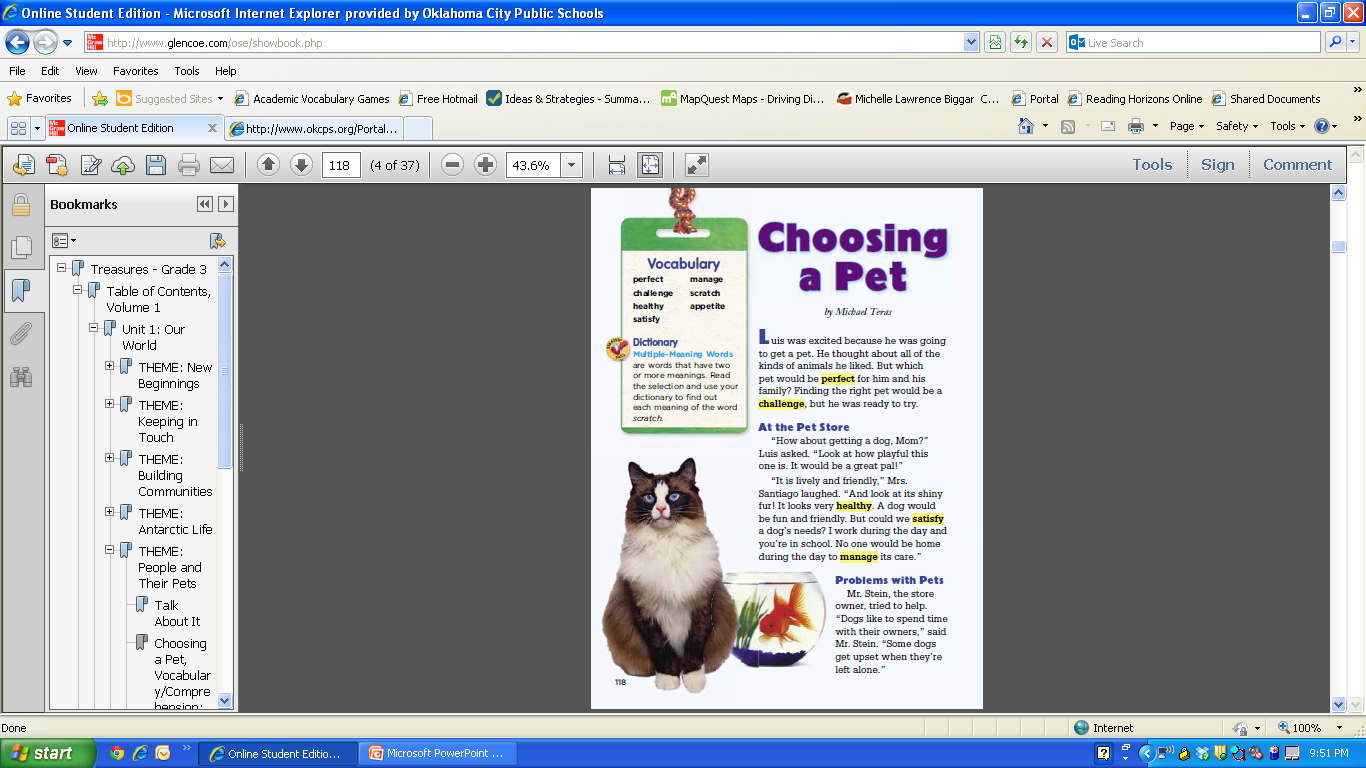 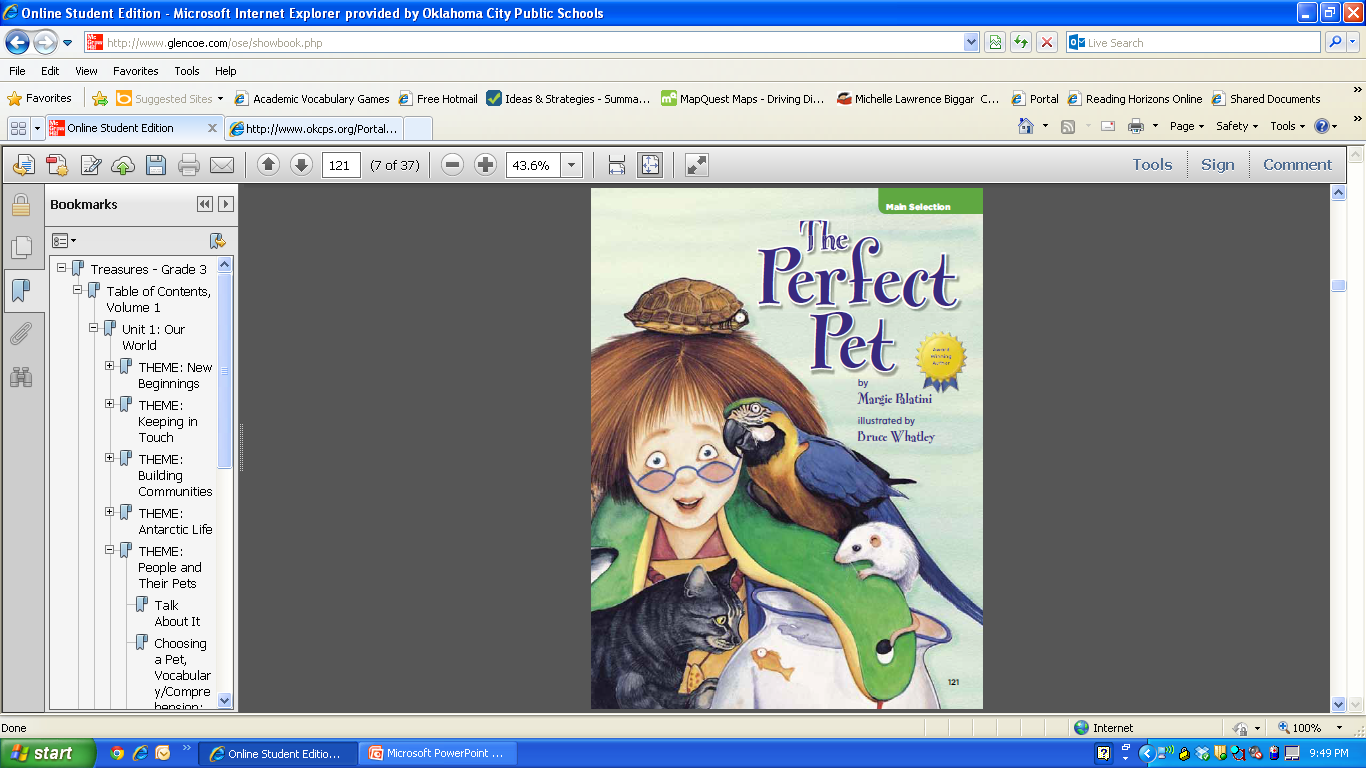 The perfect pet
Genre: humorous fiction- a made-up story written to make readers laugh.
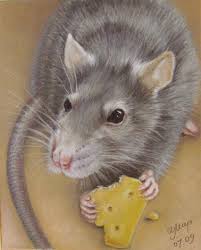 Building background
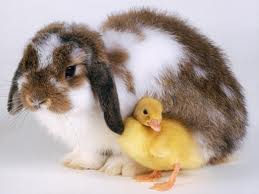 Share with a class or with a partner:
Do you have a pet?
If not, what pet would you like to have? Why?
What animals can be pets?
What responsibilities do you have with a pet?
Why would some parents not allow their kids to have a pet?
What makes a good pet?
I would like to have a….as a pet because…
If you have a pet you are responsible for…..
One of the reasons why some parents don’t allow their kids to have a pet is….
I believe a good pet should be….
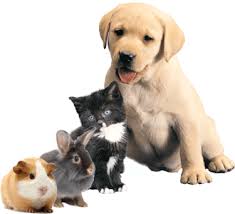 *challenge
A difficult task or problem. Something that is hard to do
He accepted the challenge to compete in the Special Olympics




Do you think that having a cactus as a pet would be a challenge? Why?
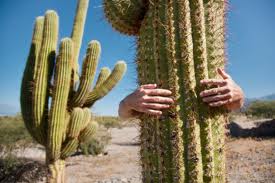 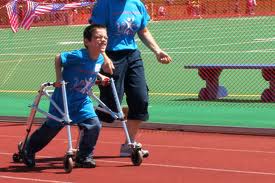 *manage
To succeed in doing something

How did he manage to catch such a big fish?




How did my cat manage to get in this small box?
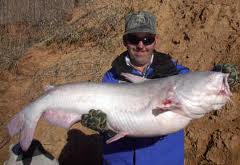 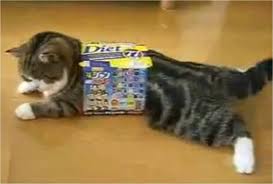 *perfect
Ideal, cannot be better

The athlete received the 
perfect score from the judges.    I have a perfect 
                                                report card
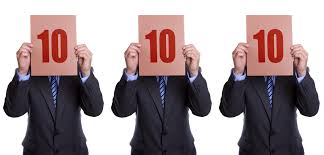 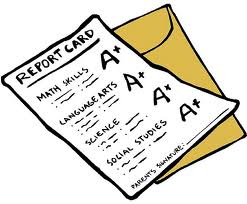 *scratch
(1)Scratch to scrape skin with your nails to help the itch
A sloth scratching

(2)Scratch- to erase, cancel, delete, strike out

(3) Scratch-to break the surface with something sharp
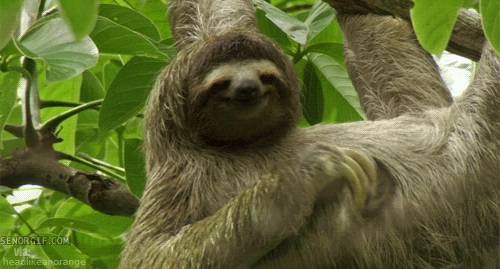 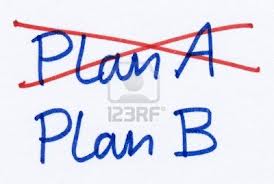 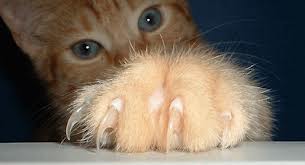 *Satisfy (appetite)
To make someone content (happy, pleased, full, etc)
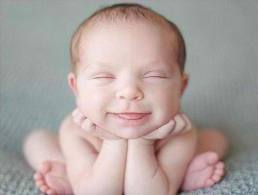 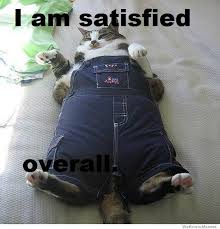 *healthy
Sick                              Healthy





Healthy foods
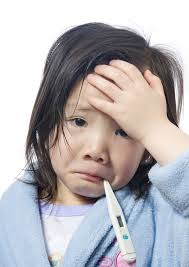 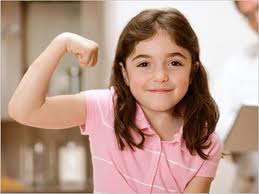 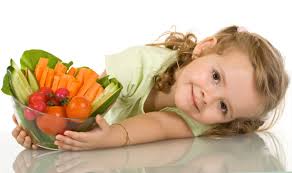 yawn
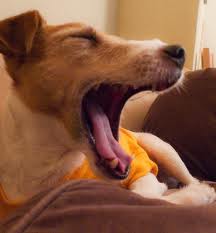 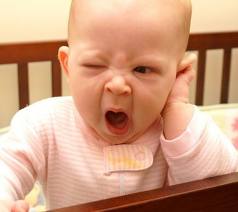 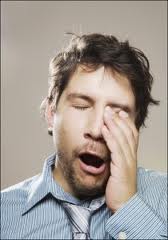 shave
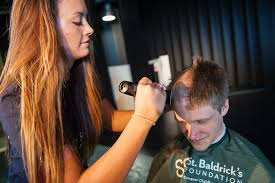 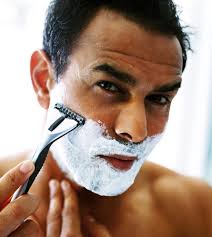 tricks
Amazing things animals can be trained to do




Magic tricks
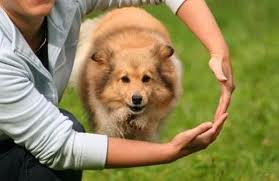 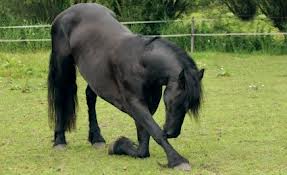 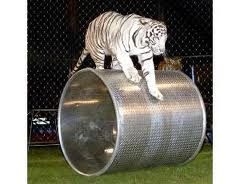 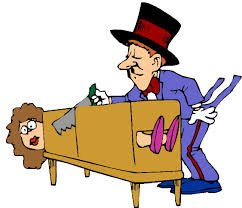 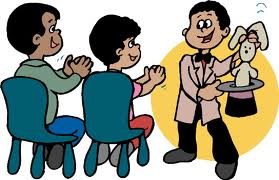 Play fetch
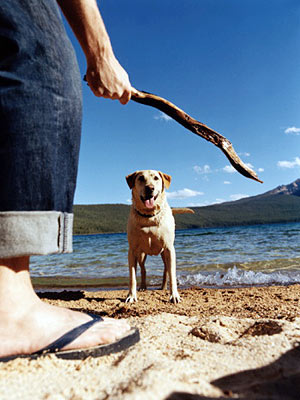 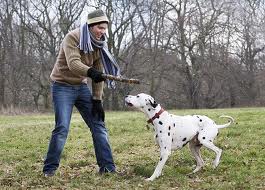 In my lap
Dog curled in my lap      Tiger is resting his head in
                   in my lap
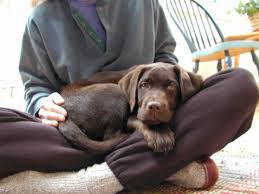 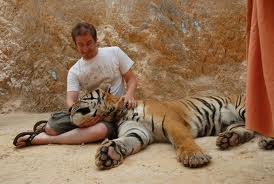 leftover
Something that is left from a large amount

Leftover pie                        leftover pasta
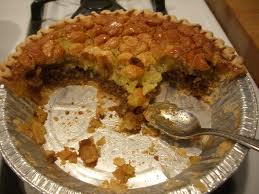 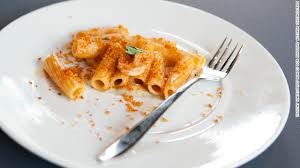 shed
(1)A small house usually used for keeping tools




(2)  To shed- to drop off hair
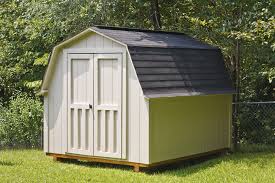 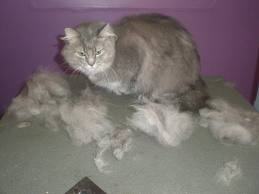 Guinea pig
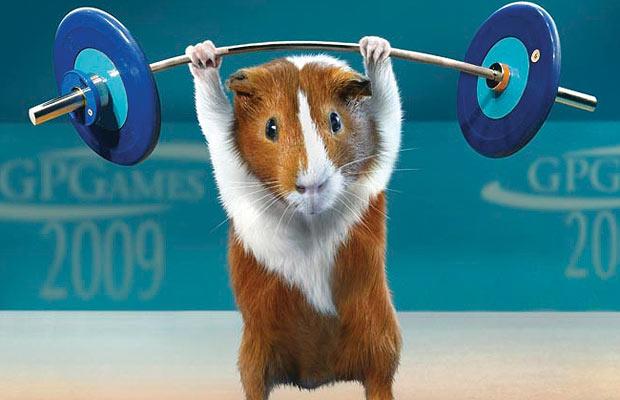 Decimal/period
A point            .
If used at the end of sentence it is called a period.
How many periods are there?


If used in a number, it’s called a decimal point
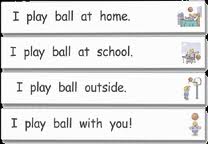 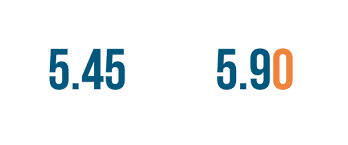